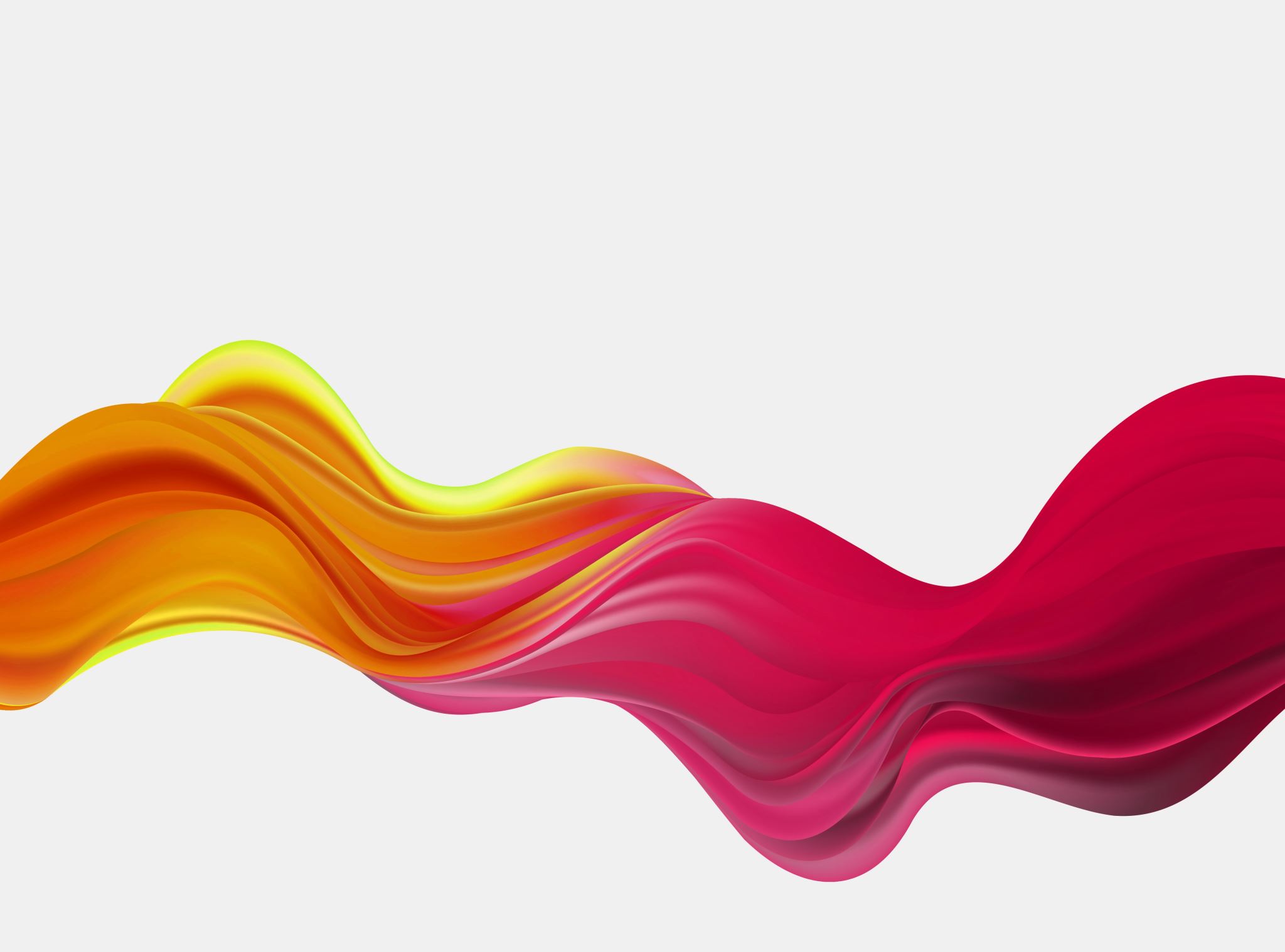 Tutorial 2
The Importance of a Language.
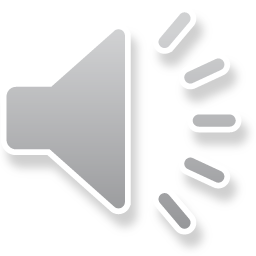 Assignment: 
The grammar of a language consists of a “core,” and a “periphery,” principles of the grammar. Explain
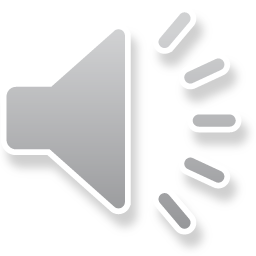 Thank you and best of luck.
Dr. Amel Omar.
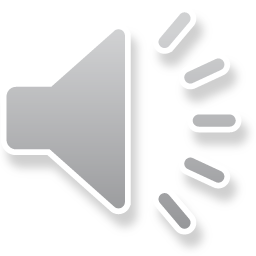